Творчество Пушкина А.С.
Интерактивный плакат
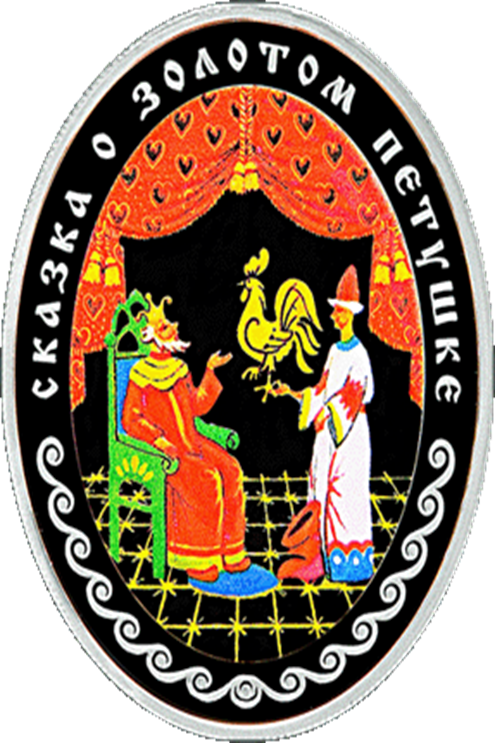 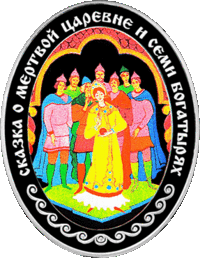 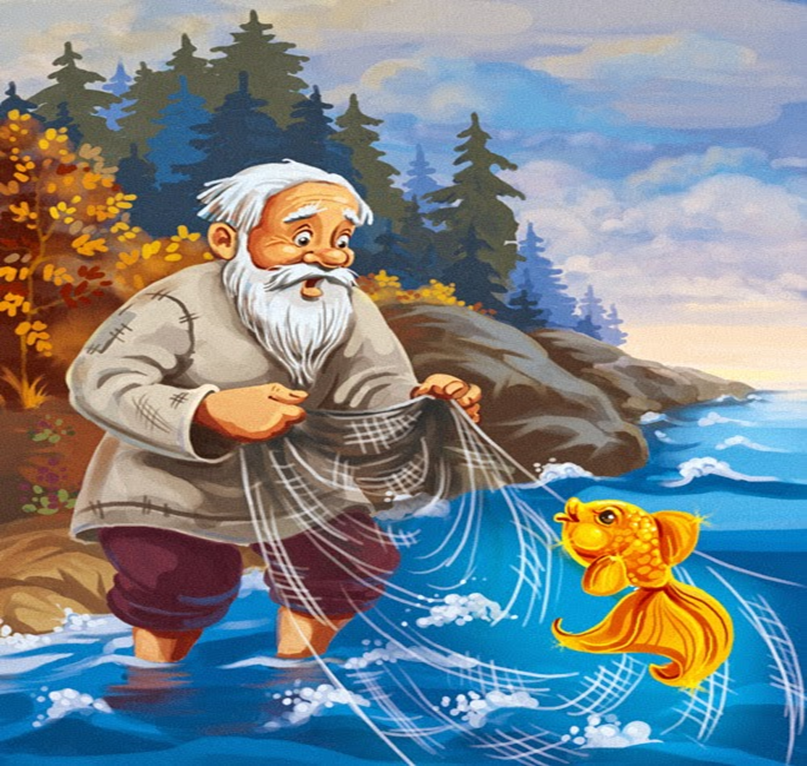 Сказка о рыбаке и рыбке.
Сказка о мёртвой царевне и семи богатырях.
Сказка о золотом петушке.
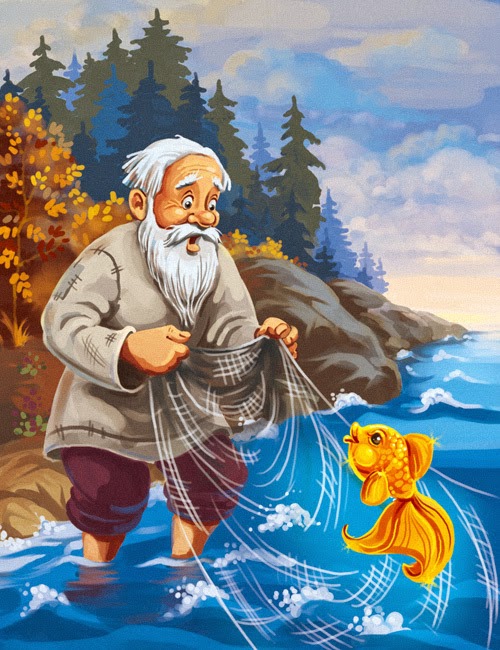 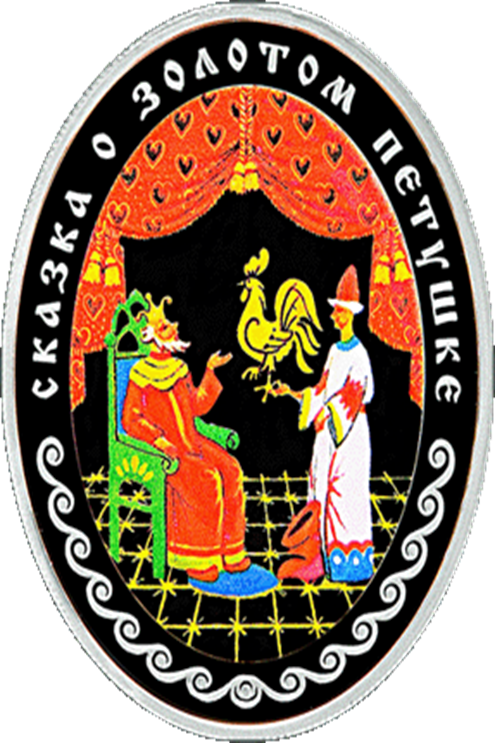 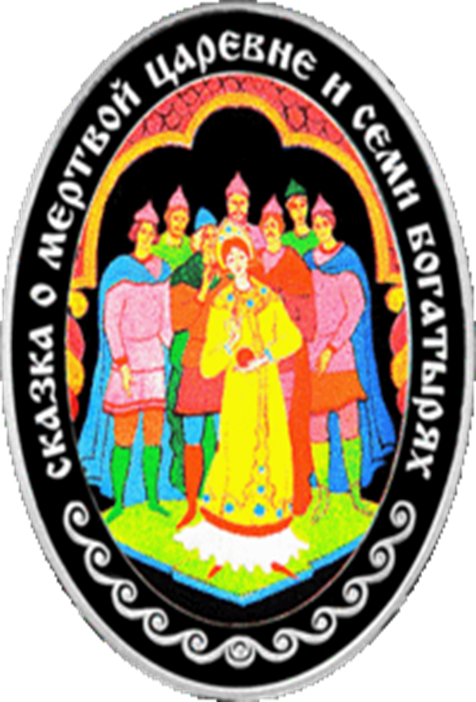